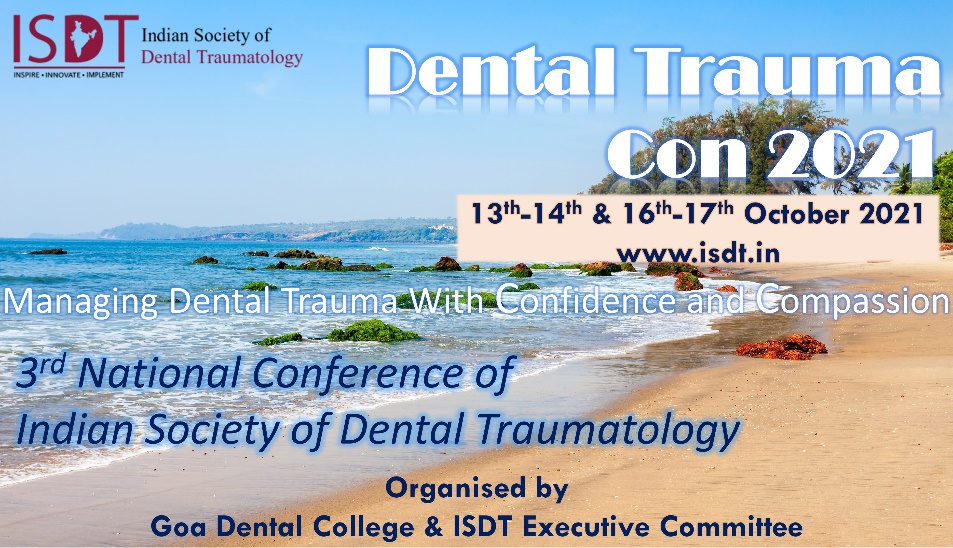 (Title of the presentation)
(Presenting Author)1, 
(Co-author/s if any)2
1 Affiliation of Presenting Author, 
2 Affiliation/s of co-author/s
Background
Minimum Font Size 20
Any Font Type
Self Explanatory
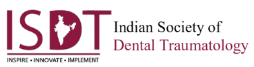 Methodology
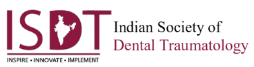 Results
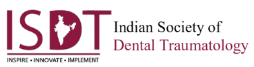 Results
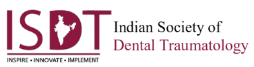 Discussion
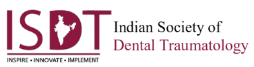 Conclusions
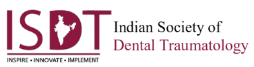